HÌNH HỌC 8
§9. HÌNH ĐỒNG DẠNG
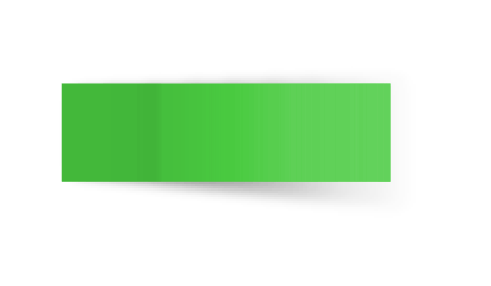 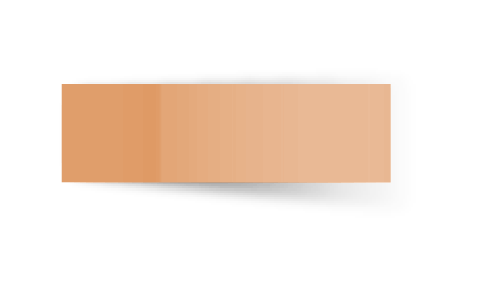 Trường
THCS Ngọc Thụy
BÀI TẬP VẬN DỤNG
Bài tập 1: Cho hai tam giác ABC và A'B'C' có AB = 3cm, 
BC = 4cm, AC = 5cm. Biết rằng tam giác A'B'C' là hình đồng dạng với tam giác ABC. Tính độ dài cạnh B'C'.
GIẢI
Áp dụng tính chất của hình đồng dạng, ta có tỉ số đồng dạng
AB'/AB = BC'/BC = AC'/AC
Thay vào các giá trị đã cho, ta có: AB'/3 = BC'/4 = AC'/5
Từ đó suy ra: BC' = (BC/AC) * AC' = (4/5) * 5 = 4cm
BÀI TẬP VẬN DỤNG
Bài tập 2: Cho hai hình chữ nhật ABCD và A'B'C'D' có đường chéo AC và A'C' cắt nhau tại điểm E. Biết rằng AB=6cm, AD = 4cm, và A'B' = 9cm. Tính độ dài AE
GIẢI
Vì hai hình chữ nhật ABCD và A'B'C'D' là hình đồng dạng
nên ta có tỉ số đồng dạng: AB'/AB = AD'/AD
Thay vào giá trị đã cho, ta có: AB'/6 = AD'/4
Từ đó suy ra: AD' = (AD/AB) * AB' = (4/6) * 9 = 6cm
Do AE là đường chéo của hình chữ nhật ABCD
BÀI TẬP VẬN DỤNG
Bài tập 3: Cho ABC và DEF. Biết rằng AB/DE = 2/3, BC/EF = 4/5 và AC/DF = 3/4. Biết rằng ABC và DEF là hình đồng dạng. Tính tỉ số diện tích giữa hai tam giác này.
GIẢI
Theo tính chất của hình đồng dạng, tỉ số diện tích giữa hai tam giác bằng bình phương tỉ số các cạnh tương ứng
Ta có: AB/DE = 2/3, BC/EF = 4/5 và AC/DF = 3/4.
Vậy tỉ số diện tích giữa hai tam giác này là:
BÀI TẬP VẬN DỤNG
Bài tập 4: Cho hai hình vuông ABCD và A'B'C'D' có DB'=8cm và AD' = 12cm. Biết rằng hai hình vuông là hình đồng dạng. Tính cạnh hình vuông ABCD
GIẢI
Do hai hình vuông là hình đồng dạng
=> AB = 8cm
Vậy cạnh hình vuông ABCD có độ dài là 8cm
BÀI TẬP VẬN DỤNG
Bài tập 5: Cho ABC và DEF là hai tam giác có các cạnh lần lượt là AB=10cm, BC = 12cm, CA = 8cm và DE = 15cm, EF = 18cm, FD = 12cm. Biết rằng ABC và DEF là hình đồng dạng. Tìm tỉ số diện tích giữa hai tam giác này
GIẢI
Theo tính chất của hình đồng dạng, tỉ số diện tích giữa hai tam giác bằng bình phương tỉ số các cạnh tương ứng
Ta có: AB/DE = 10/15, BC/EF = 12/18 và CA/FD = 8/12.
Vậy tỉ số diện tích giữa hai tam giác này là:
CÂU HỎI 1
Cho ABC và DEF là hình đồng dạng. 
Nếu AB = 5cm và DE = 8cm, 
thì tỉ số độ dài cạnh tương ứng là:
CÂU HỎI 2
Đường tròn O1 có bán kính là r1 và đường tròn O2 có bán kính là r2. Biết rằng r1/r2 = 3/4. 
Tỉ số diện tích giữa hai hình tròn là
CÂU HỎI 3
Cho hai hình vuông ABCD và EFGH. Biết rằng cạnh của hình vuông ABCD gấp đôi cạnh của hình vuông EFGH. Tỉ số diện tích giữa hai hình vuông là:
C. 2
CÂU HỎI 4
Tam giác ABC có đỉnh A(2, 3), B(5, 7), C(8, 4). Biết rằng tam giác ABC là hình đồng dạng với tam giác A'B'C'. Tọa độ của đỉnh B' của tam giác A'B'C' là:
A .  (4,7)
B . (6, 11)
D . (12,6)
C. (10, 8)
CÂU HỎI 5
Hai hình chữ nhật ABCD và PQRS có tỉ số chiều dài các cạnh là AB/PQ = 3/5 và BC/QR = 4/7. 
Tỉ số diện tích giữa hai hình chữ nhật là:
CÂU HỎI 6
Cho hai tam giác đều ABC và DEF. Biết rằng cạnh của tam giác ABC gấp ba lần cạnh của tam giác DEF. Tỉ số diện tích giữa hai tam giác là:
CÂU HỎI 7
Hình vuông ABCD có cạnh là a. Hình vuông EFGH được tạo từ hình vuông ABCD bằng cách tăng cạnh lên gấp đôi. Tỉ số diện tích giữa hai hình vuông là:
CÂU HỎI 8
Hai tam giác ABC và PQR là hình đồng dạng. 
Biết rằng AB = 3cm, AC = 5cm và PQ = 6cm. 
Độ dài cạnh PR là:
B . 4cm
A . 2cm
D . 25cm
C. 10cm
CÂU HỎI 9
Đường tròn O1 có bán kính là r1 và đường tròn O2 có bán kính là r2. Biết rằng diện tích của đường tròn O2 gấp ba lần diện tích của đường tròn O1. 
Tỉ số bán kính giữa hai đường tròn là:
D . 1/3
C. 3
CÂU HỎI 10
Hai tam giác ABC và PQR là hình đồng dạng. 
Biết rằng tỉ số diện tích giữa hai tam giác này là 4/9. 
Nếu cạnh PQ = 12cm, cạnh AB là:
B . 8cm
D . 16cm
C. 9cm
HƯỚNG DẪN VỀ NHÀ
Ghi nhớ kiến thức trong bài. 
Hoàn thành các bài tập trong SBT
Mỗi nhóm về nhà làm mô hình hoặc lấy mẫu vật về hình đồng dạng trong thực tế.
Chuẩn bị bài mới: 
      "Bài 10: Hình đồng dạng trong thực tiễn".